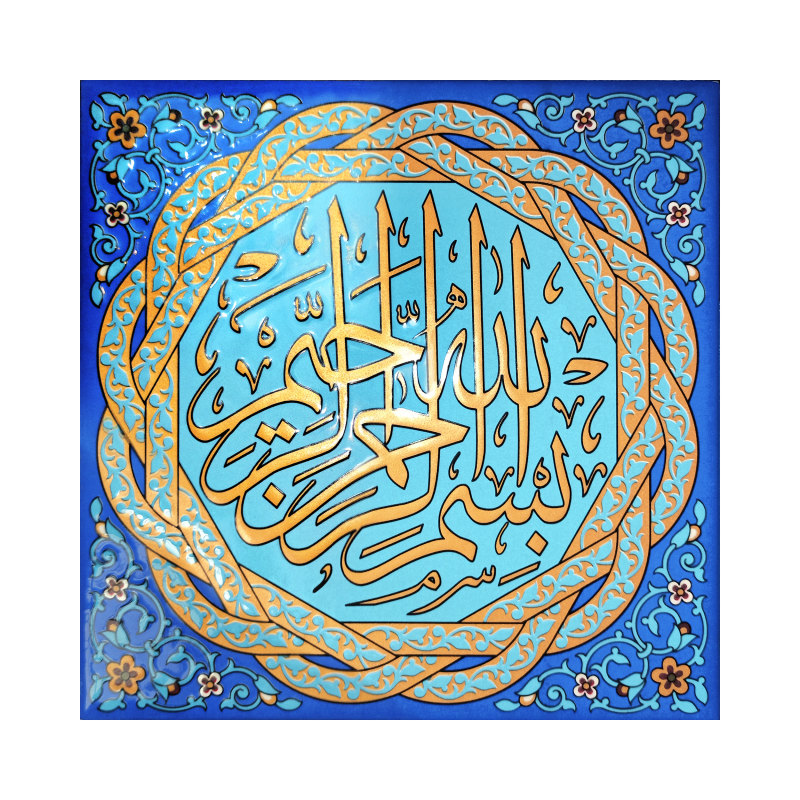 Urinary complications in pregnancy
Dr.saedi
Assistant professor of Tehran university
Yas Hospital
Frequency and nocturia
Frequency          may be up to seven times or more of normal
slight nocturnal
The first trimester is the most common time of onset
 The uterine weight is the most important factor also irritates the bladder
Normal bladder capacity in the first trimester is 410 ml
 bladder capacity to 460 ml in the second trimester
Bladder capacity in the third trimester reduces to 272 ml
Urinary retention
Anatomical 
Genital prolapse e.g., cystocele 
 Mass effect 
Gynaecological tumors e.g., fibroids 
Urological tumors 
Faecal impaction and constipation 
Urinary system obstruction e.g., impacted calculus in urethra,Pregnancy—incarcerated uteruscervical and tubal ectopic pregnancies 
Blood clot in bladder
 Urethral rupture 
Bladder neck stenosis 
Paraurethral abscess
 Urethral stricture 
      Acute urinary retention in pregnancy: a case presentation and review of the literature Dushyant Maharaj & Malanie GajanayakaEur Clinics Obst Gynecol,
Drugs
Allergy or cold medications containing decongestants or antihistamines 
Ipratropium bromide
 Albuterol 
Epinephrine 
Opiates 
Antimuscarinics 
Αlpha adrenergic agonists 
Antipsychotics

Acute urinary retention in pregnancy: a case presentation and review of the literature Dushyant Maharaj & Malanie GajanayakaEur Clinics Obst Gynecol
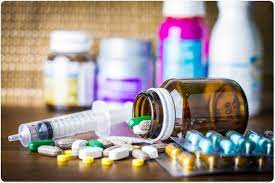 Surgery
Pain 
Anesthesia related e.g., epidural/spinal anesthesia 
Post-gynaecological/urological surgery e.g. incontinence procedures




Acute urinary retention in pregnancy: a case presentation and review of the literature Dushyant Maharaj & Malanie GajanayakaEur Clinics Obst Gynecol
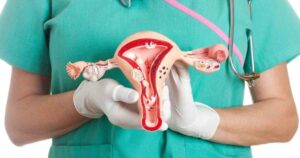 Neurological
Cauda equina syndrome 
Fowler’s syndrome
Spinal cord injury/nerve damage 
Degenerative neurological disorders e.g., multiple sclerosis 
Prolapse of invertebral disc



Acute urinary retention in pregnancy: a case presentation and review of the literature Dushyant Maharaj & Malanie GajanayakaEur Clinics Obst Gynecol
Infective
Urinary tract infection 
Herpes genitalis 
Herpes zoster 





Acute urinary retention in pregnancy: a case presentation and review of the literature Dushyant Maharaj & Malanie GajanayakaEur Clinics Obst Gynecol
Miscellaneous
Hysteria and conversion psychologic disorder 
Prolonged exposure to cold temperatures 
Alcohol 
Long period of inactivity or bed rest




Acute urinary retention in pregnancy: a case presentation and review of the literature Dushyant Maharaj & Malanie GajanayakaEur Clinics Obst Gynecol
Incarcerated gravid uterus
Up to 20% of women have a retroverted uterus
Incarcerated gravid uterus is rare, occurring in 1 in 3000 to 10,000 pregnancies
Risk factors:
pelvic adhesions
uterine malformations
differing pelvic anatomical dimensions
DiagnosisIt typically presents 14-18 w
outcomes
risk of urinary retention
spontaneous miscarriage
preterm labour 
accidental injury to the cervix and bladder at caesarean delivery
management
most cases resolves by the uterus grows out of the pelvis
Someone indwelling catheter following acute retention and learn to self catheterise for a few weeks
Some time treated by manually freeing the fundus from the sacral hollow
vaginal approach
laparoscopic approach
 If incarceration persists, NVD is contraindicated
Urinary incontinence
44–57% of the middle-aged female population
risk factors
Aging  
pregnancy and childbirth
Vaginal delivery especially Instrumental delivery
Obesity
high-impact exercise
Alcohol use
Urinary incontinence
most common type of UI in pregnancy is Stress UI (18–75%)
prevalence of UI decreases after birth to around 30% three months postpartum 
UI at three months postpartum predicts UI five years later
management
PFMT has been shown to be effective in preventing pelvic floor dysfunction during and after pregnan
PFMT combined with aerobic exercise reduced the risk of prenatal and postnatal UI up to 50%
In turn, exercise was not therapeutic in women who developed UI during pregnancy, although they experienced a reduction in symptom severity
Postpartum voiding dysfunction
lack of spontaneous micturition 6 h post delivery or removal of foley catheter 
0.7- 4% of all deliveries
Risk factors
instrumental delivery
prolonged second stage 
regional anaesthesia
trauma to the pudendal nerve, or pelvic floor
increased urine production
management
Intrapartum bladder care
Women who do not spontaneously micturate 6 h following delivery or catheter removal should have the residual volume of urine checked, which can be achieved either via an in out catheter or a bladder scan
Urine culture
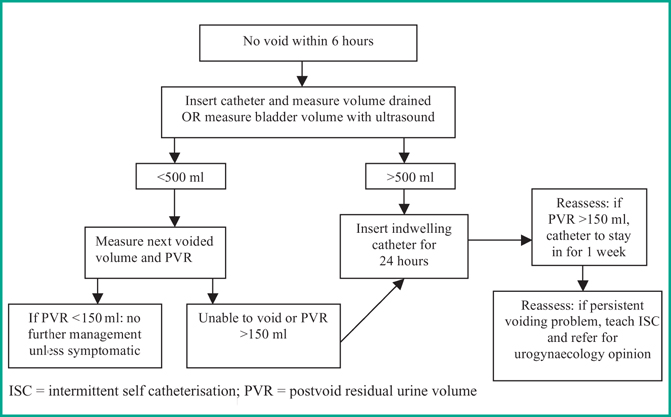 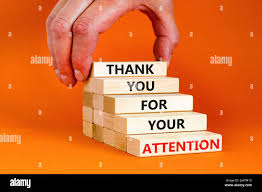